Introduction to Apologetics
Tri-Cities
December 8, 2024
Outline
Introduction
Existence of God/Evidence in Other Cultures
Natural Revelation
Natural Revelation- Medicine
Did Jesus live 
What did Jesus claim
The Bible Is Not
Star Wars
The Bible is Not
Science Book
Atlas
History Book

It is a Diary, a special Divine revelation
Accurate in other ways, but used the idioms of the day
4 corners of the earth- Revelation 7:1
Sun rising/setting- Ecclesiastes 1:5
How God reveals Himself
Natural Revelation
Psalm 19:1-6
Acts 17:22-31
Acts 14:15-17
Romans 1:18-20
Ecclesiastes 3:11
"If you think strongly enough, you will be forced by science to believe in God."
	-- William Thompson (Lord Kelvin) 1824-1907, 
	English Physicist. Inventor of the Kelvin temperature scale.
"If the Universe is a universe of thought, then its creation must have been an act of thought.  Indeed the finiteness of time and space almost compel us, of themselves, to picture the creation as an act of thought."
	-- Sir James Jeans, 1877-1946, 
	English  Astronomer & Physicist
“For myself, faith begins with the realization that a supreme intelligence brought the universe into being and created man.  It is incontrovertible that where there is a plan there is intelligence – an orderly, unfolding universe testifies to this truth.”
		-- Arthur Compton, 1887 – 1954
		    Nobel prize winner in Physics
How God reveals Himself
Special Revelation
Psalm 19:7-14
John 1:18
John 20:30,31
Isaiah 46:8-11
Isaiah 48:3
Science’s Impact on Christian Life
The Pace of Science and Technology is accelerating.
Vast majority of all discoveries and inventions ever made were made within the last century.
Vast majority of all scientists, mathematicians and engineers that ever lived are still alive today.
We live in a world dominated by science and technology.  (Do you really understand how your TV works?  Or your microwave oven?  Or the Internet?)

What does this mean for a person’s relationship to God?

Can one believe in the God of the Bible and reconcile that belief with scientific findings that are difficult for the rational mind to dismiss?
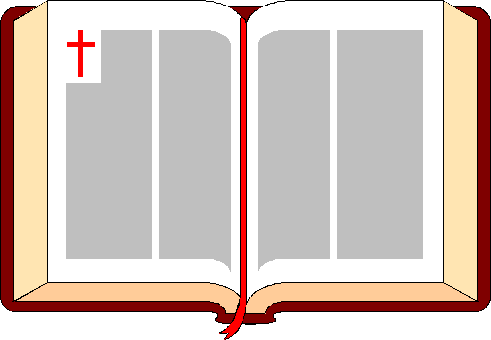 The Bible itself can help us discover the answer.
We need to consult the 
two records 
that provide insight into God.
The 1st Record: 2 Timothy 3:16-17
“All Scripture is inspired by God and profitable for teaching, for reproof, for correction, and for training in righteousness that the man of God may be complete, equipped for every good work.” (RSV) 

i.e. God gave us the written Word so that we may be properly equipped for good works.

To be properly equipped, we must read and study about the nature of God and of Christ. 
Study to show thyself approved unto God…  2 Tim 2:15 (KJV)
The 2nd Record:  Romans 1:20
“For since the creation of the world His invisible attributes, His eternal power and divine nature, have been clearly seen, being understood through what has been made…”  (NAS)

i.e. the nature of God can be understood by examining the Creation.

The process of examining the creation is called
Science.
These two records cannotDisagree! They came from the same source.
If they appear to disagree, one or the other isn’t being interpreted correctly.
Religious interpretations of the Bible are called:
doctrines.
Differing doctrines lead to denominations.
Scientific Interpretations of the natural world are called: 
theories.
Some theories are more correct than others.
Scientists
(Theories)
Religionists
(Doctrine)
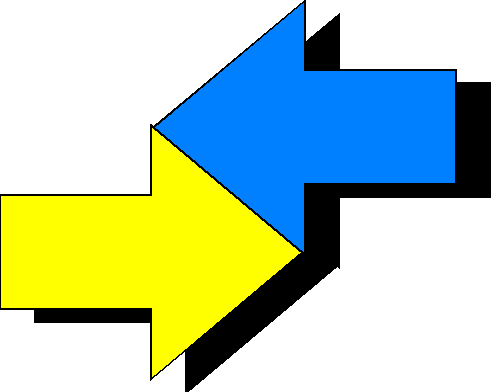 Some Scientists reject 
Christianity as being 
superstitious, illogical 
and dogmatic.
Some Christians 
reject scientific 
concepts as being 
atheistic and evil.
The so-called conflict between
Religion and Science
Is really between
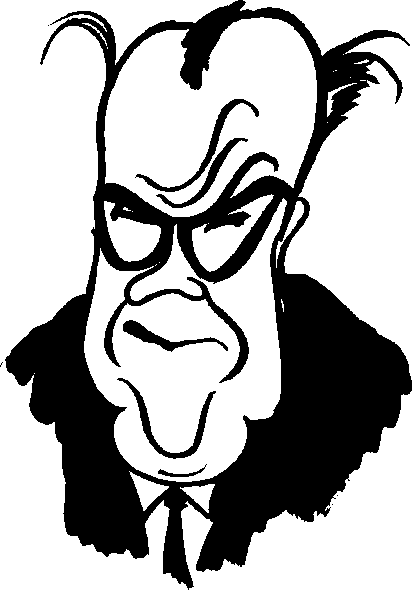 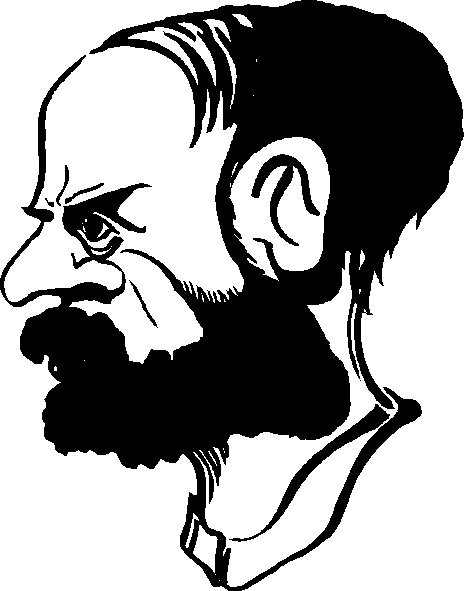 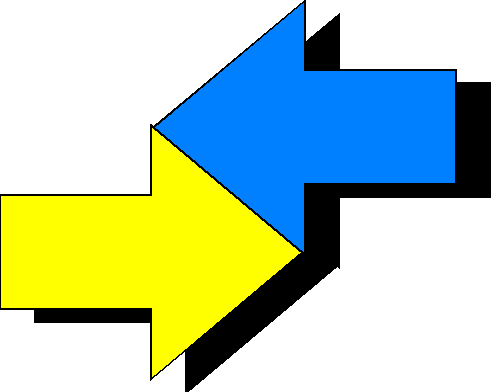 Science IS compatible with a living, creative, active God.

Science exists in a universe created by God and operates by the rules set in place by God.
Many scientists have come to 
realize the truth.
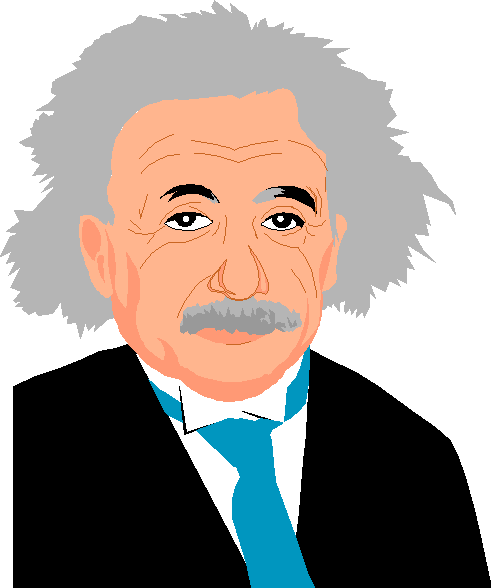 "Science without religion is lame 
and religion without science is blind."
-- Albert Einstein, 1879-1955, 
    Nobel Prize winner in Physics
ClipArt Gallery
For many, scientific knowledge allows them to rely on the logic of science and reject religion as unnecessary.  This is a false sense of security since science cannot find a way to open the gates of eternity.
On the other hand, some Christians attribute to the Bible anti-science viewpoints that simply aren’t found in scripture.  We must interpret the scriptures in proper context and without bias.
Apologetics
From the Greek- “Apologia”
Verbal defense, speech in defense
1 Peter 3:15
Phil 1:16
Used 8 times in the New Testament
Doubts Arise
In EVERYONE, none are peculiar to me/you
This is a tool for pre-evangelism
Apologetics
God warned about blind credulity
Mark 4:24, Luke 8:18, 1 Thess 5:21,  1 John 4:1
Not all evidence is good
The Lost day of Joshua found
The Nephilim found
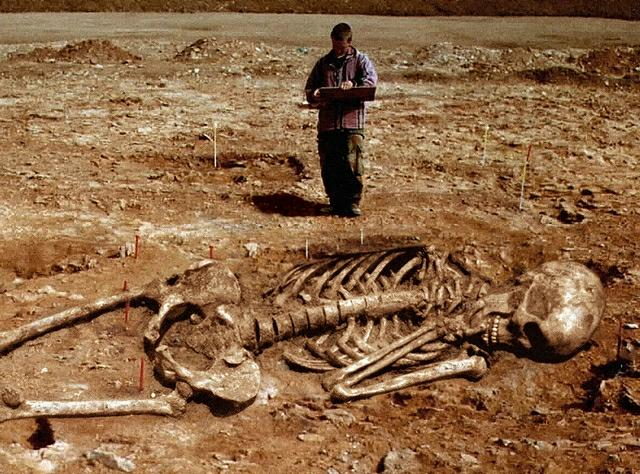 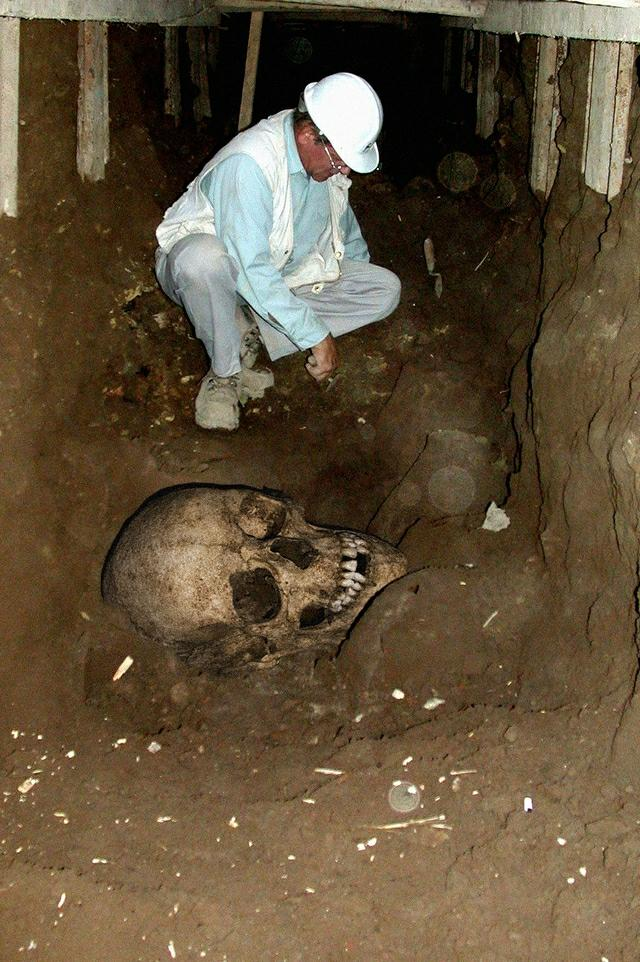 https://dougsarchaeology.wordpress.com/2011/10/25/archaeologists-find-giants-in-greece-oh-no-here-we-go/
Apologetics
God warned about blind credulity
Mark 4:24, Luke 8:18, 1 John 4:1, 1 Thess 5:21
Not all evidence is good
The Lost day of Joshua found
The Nephilim found
What if things change?
Where was the Red Sea Crossing
Library of Congress
What is Faith, from a worldly perspective
“Faith begins where reason ends”
“Faith means believing what you know can’t be true”
“Faith is believing in something when common sense tell you not to.”
“Unquestioning belief that does not require proof or evidence”
Marty Pickup, Overheads on Christian Evidences
Apologetics
God warned about blind credulity
Mark 4:24, Luke 8:18, 1 John 4:1, 1 Thess 5:21
Not all evidence is good
The Lost day of Joshua found
The Nephilim found
What if things change?
Where was the Red Sea Crossing
Christ was crucified on Thursday, not Friday
Age of the Earth
Apologetics
Testing claims- OK to question
Build faith
Answer the unbeliever
Not lose our young
“Reason and revelation are not opposed, nor reason and faith” – H.W. Everest
Accepting Evidence
Weight of evidence
Clarity of how the evidence is presented
Honesty of the examiner
Logical ability of the hearer to evaluate
Background and prejudice of the hearer
The Issue Is Not:
Scientific Fact   vs.   Religious Fact
The Issue Is:
Which Position of Faith Is More Reasonable Based on Your Interpretation of the Facts
Outline
Introduction
Existence of God/Evidence in Other Cultures
Natural Revelation
Natural Revelation- Medicine
Did Jesus live 
What did Jesus claim